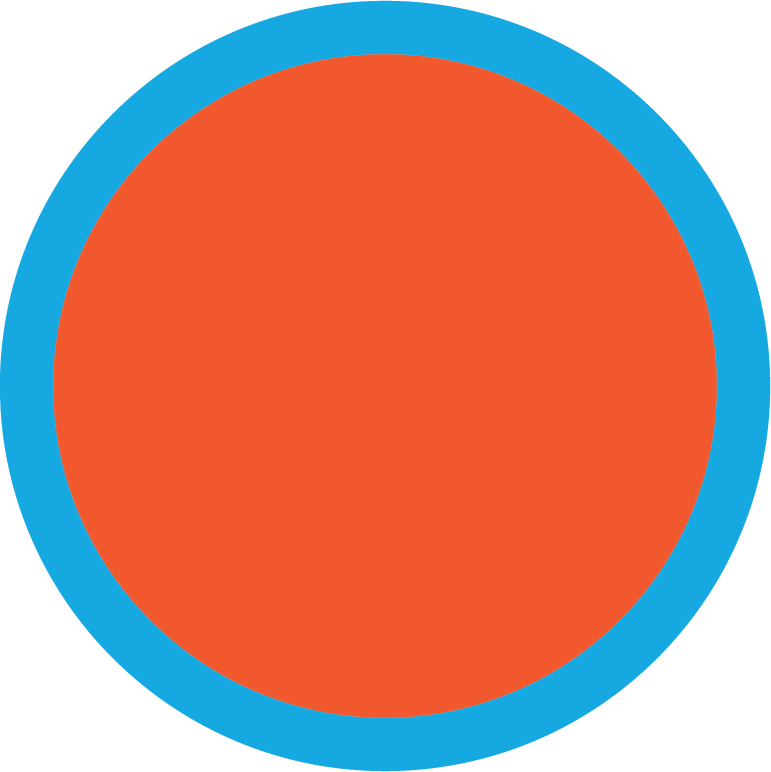 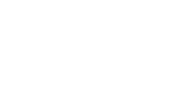 9
Our sports day
Lesson 2 - Period 4
01
Warm -up & Review
12 months of the year
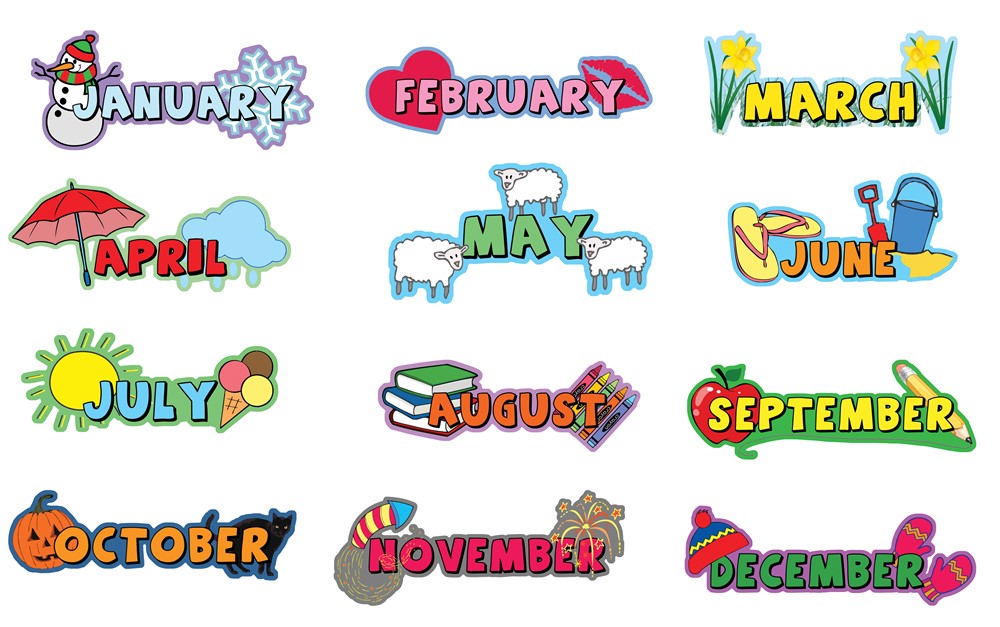 Is your sports day in ___?
Yes, it is.
     No, it isn't. It's in ____.
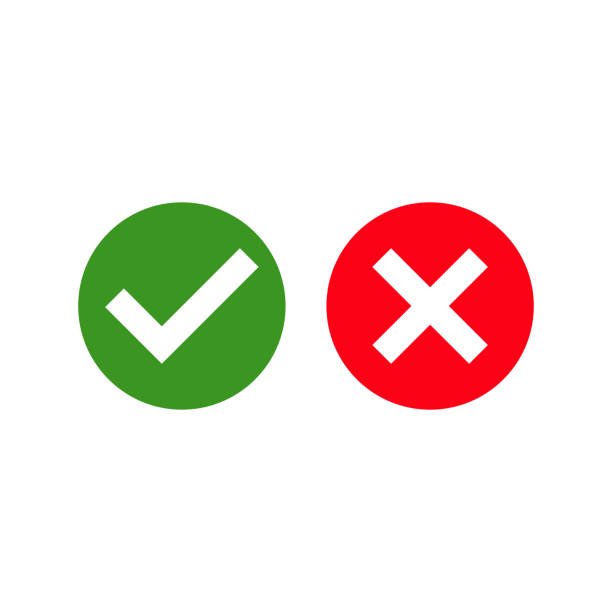 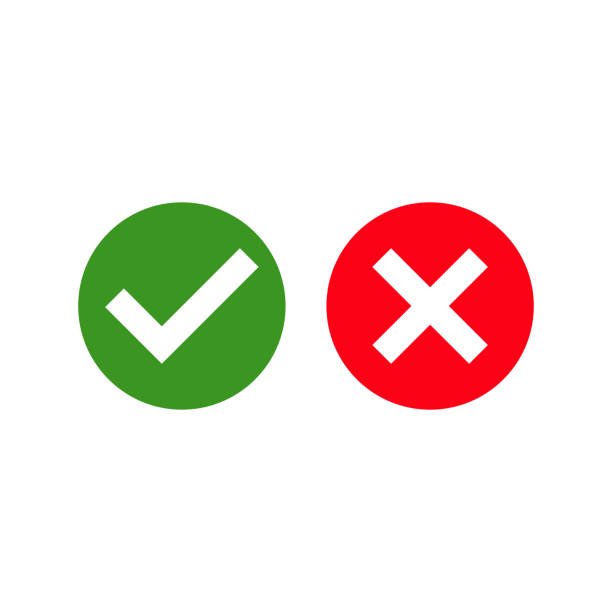 When's your sports day?
It's in _____.
02
Listen and tick.
Look and say the months.
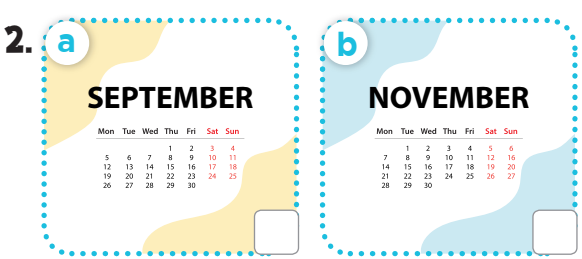 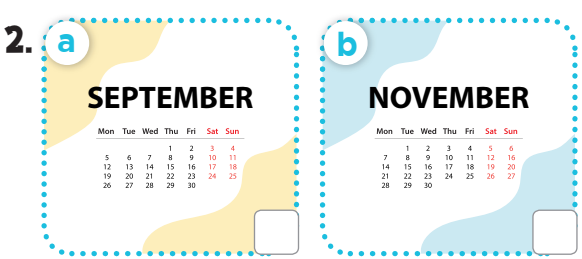 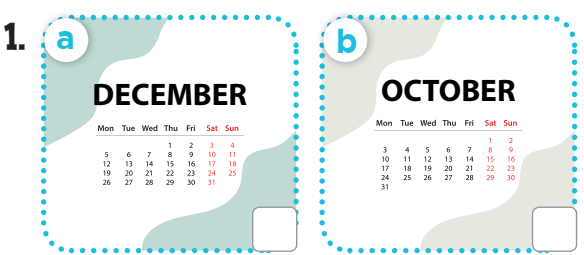 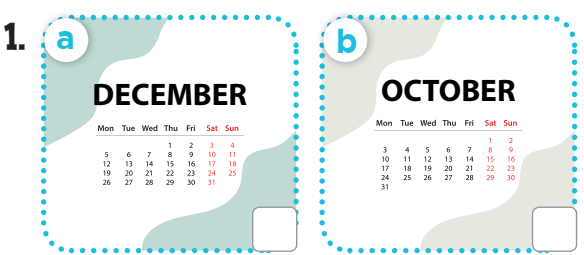 Listen and tick.
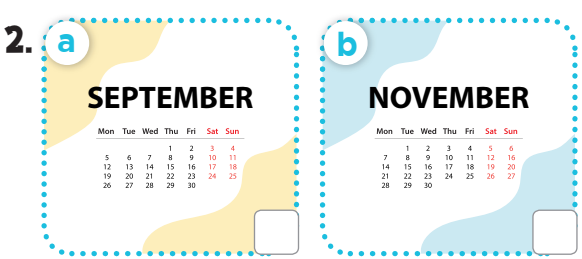 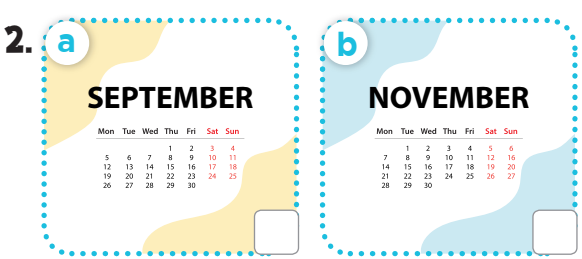 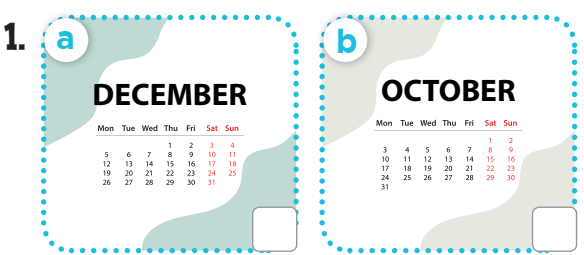 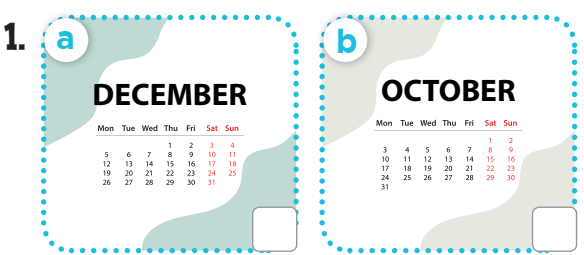 

03
Look, complete and read.
5
Look, complete and read.
1. 
A: Is your sports day in September?
B: ______, it is. When’s your sports day?
A: It’s in __________.
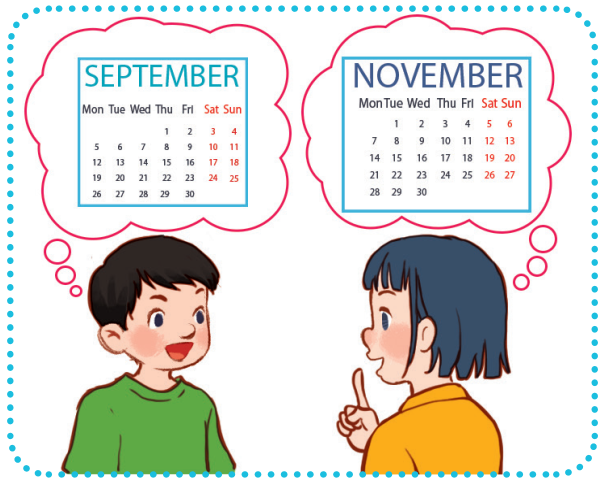 Yes
November
5
Look, complete and read.
2. 
A: Our sports day is in October.
_____ your sports day in
October too? 
B: No, it isn’t.
A: ________ your sports day? 
B: It’s in __________.
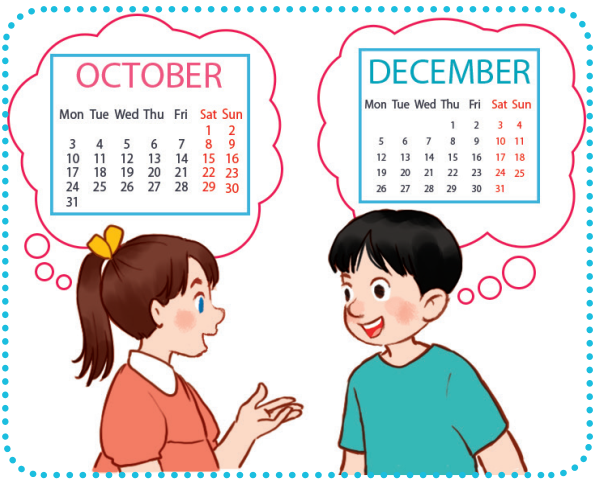 Is
When’s
December
04
Let's play.
6
Let’s play.
Who’s faster?
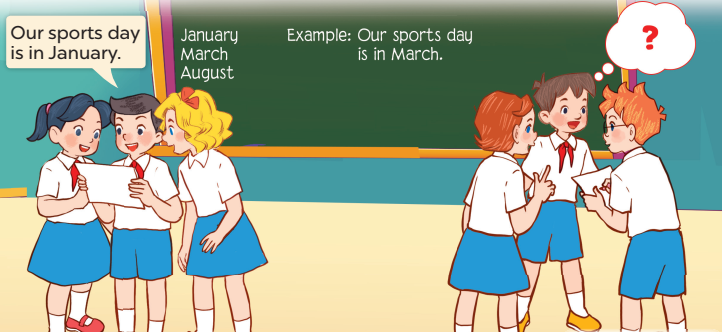 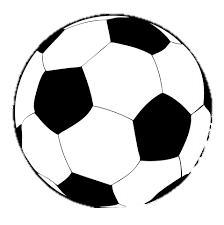 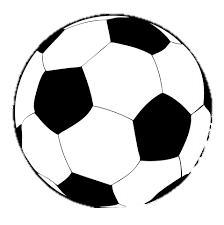 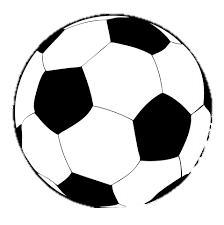 1
2
3
THE 
FOOTBALL GAME
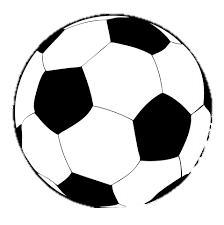 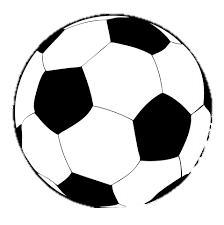 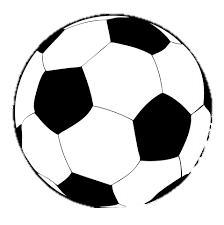 4
5
6
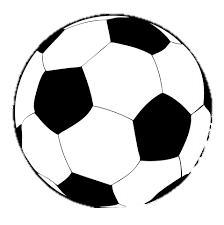 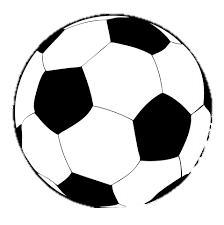 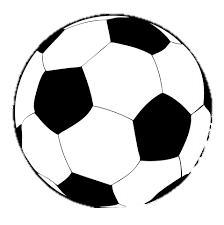 7
8
9
_____ your sports day?
When's
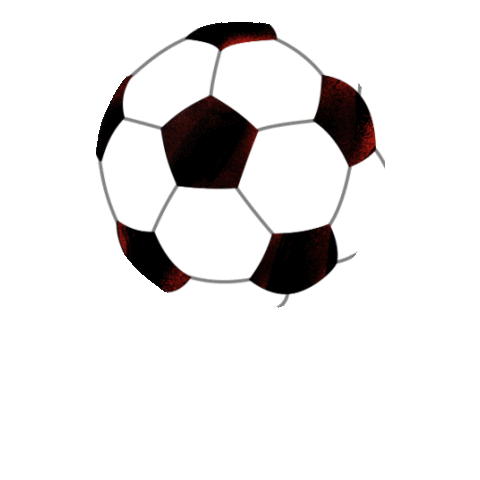 A. When
B. Whens
C. When's
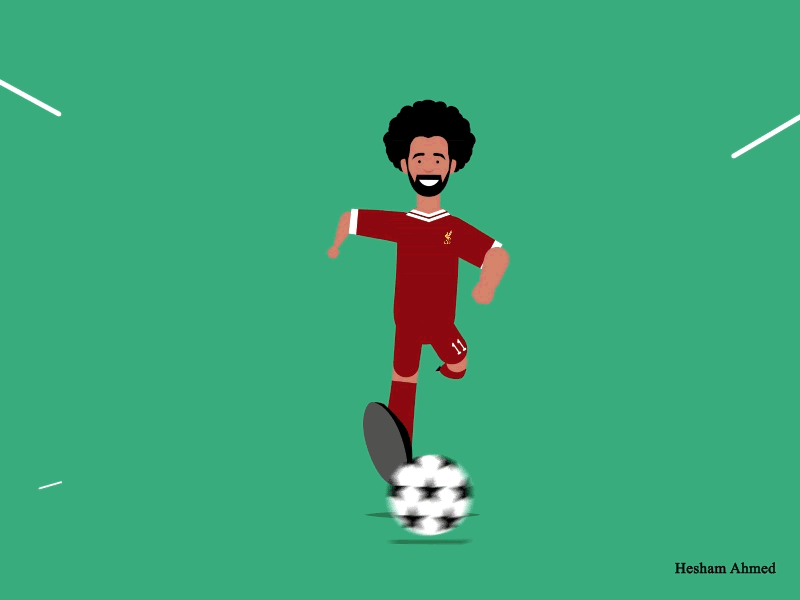 + 3 points
Is
____ your sports day in June?
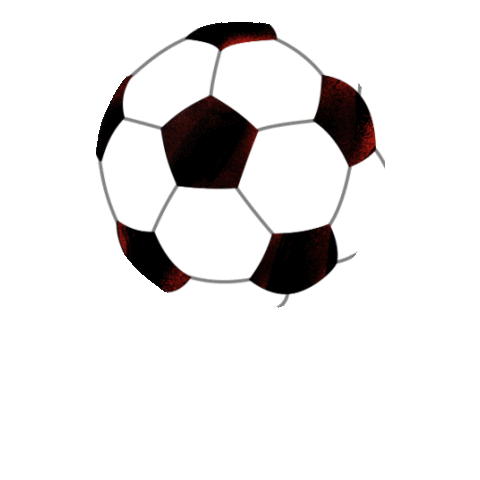 A. Are
B. Is
C. It
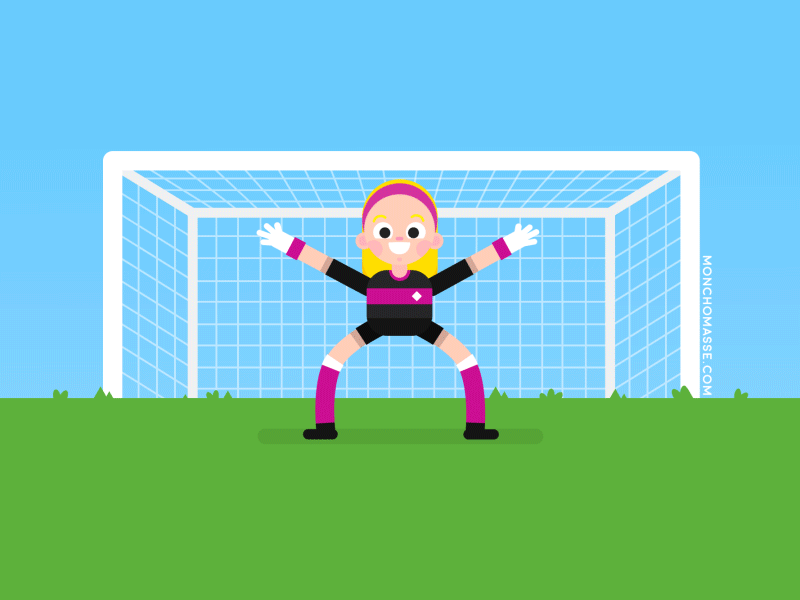 + 5 points
When's your sports day?
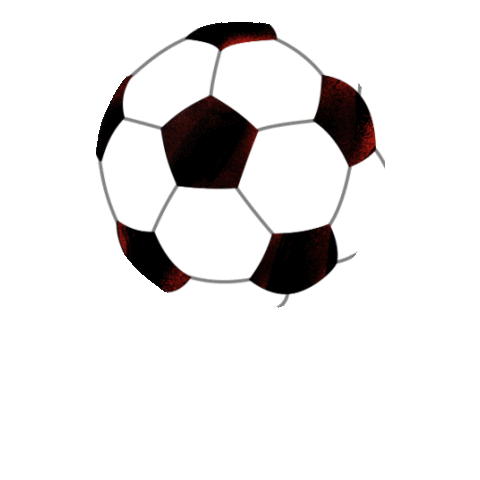 A. It
B. It's
C. Is
___ in February.
It's
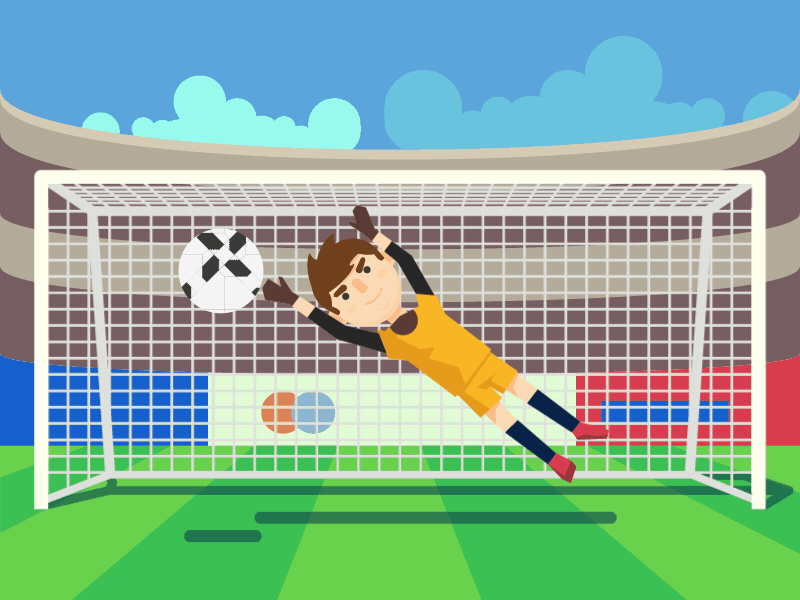 + 2 points
Is your sports day 
in May?
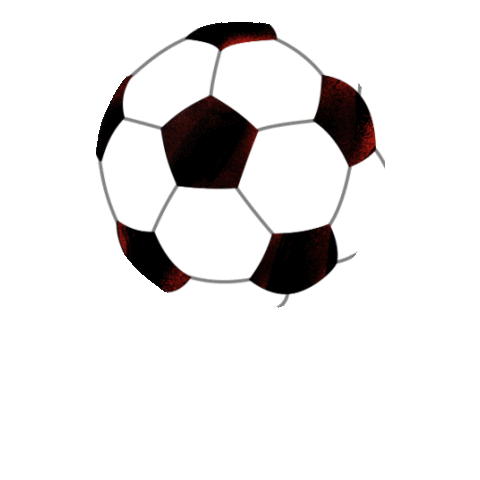 A. it is
B. it's
C. it isn't
Yes, _____.
it is
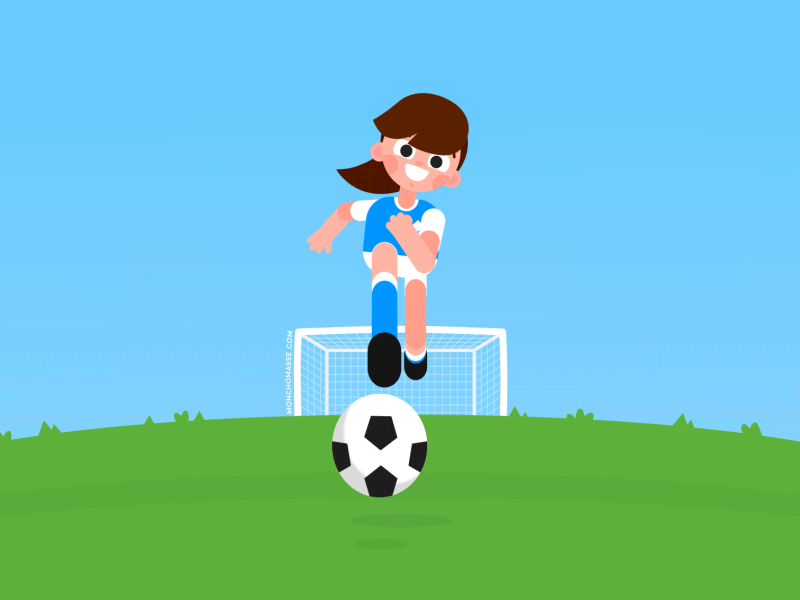 Take 2 points from another team
Is your sports day 
in December?
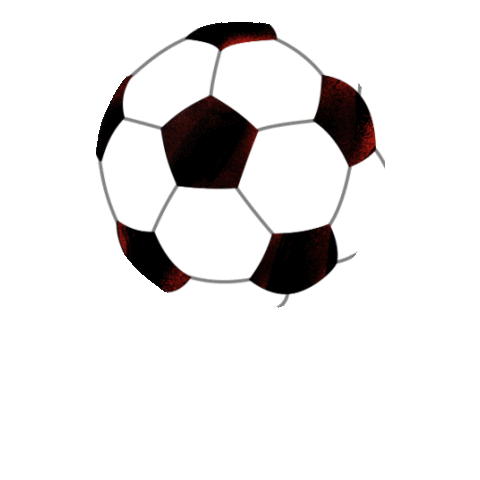 A. it not
B. it's
C. it isn't
No, _______.
it isn't
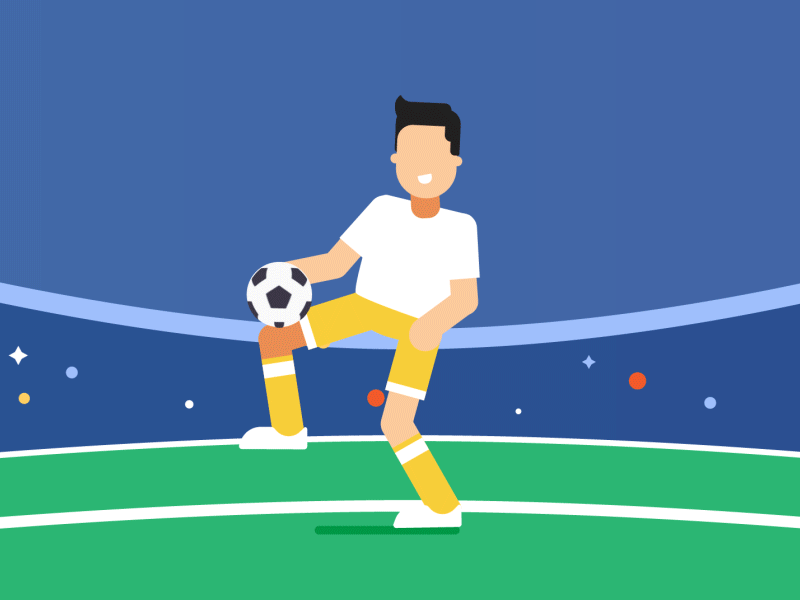 Change points with another team
When's your sports day?
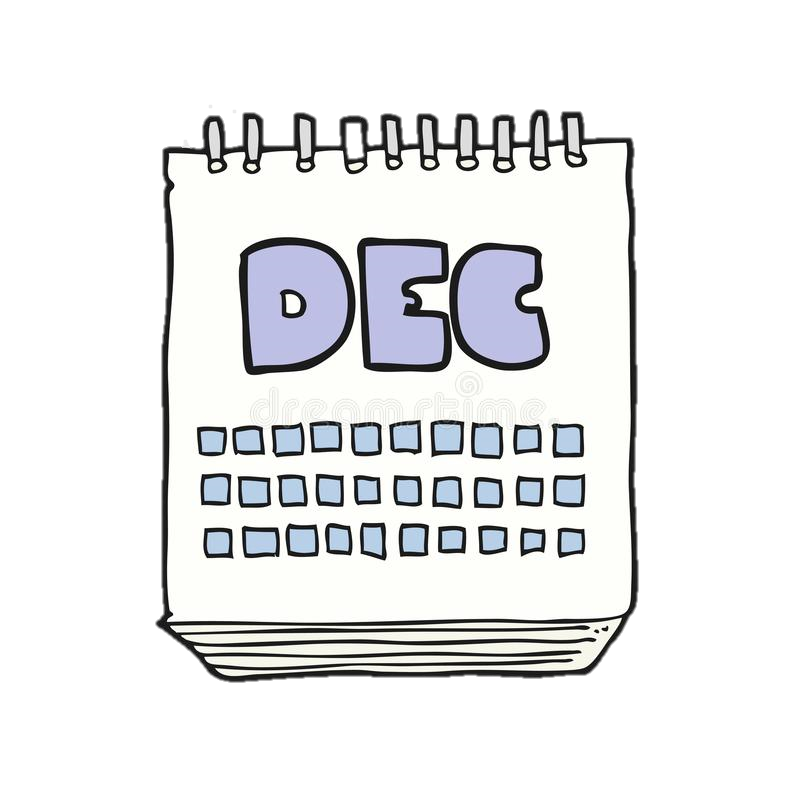 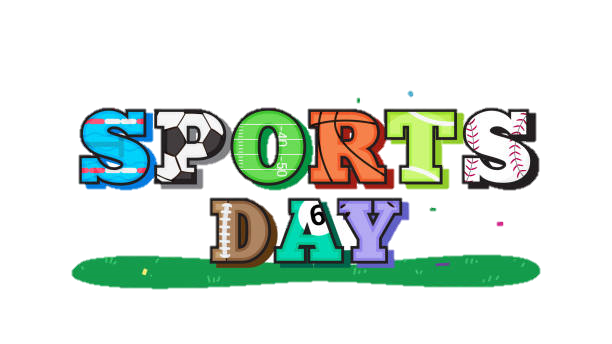 It's in _________.
December
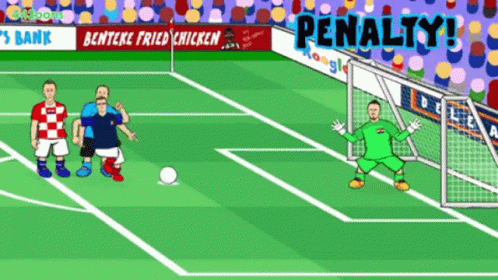 Oh no!

-3 points
When's your sports day?
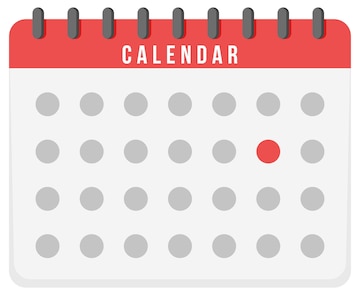 Jun
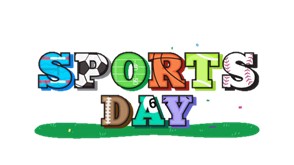 It's in _______ .
June